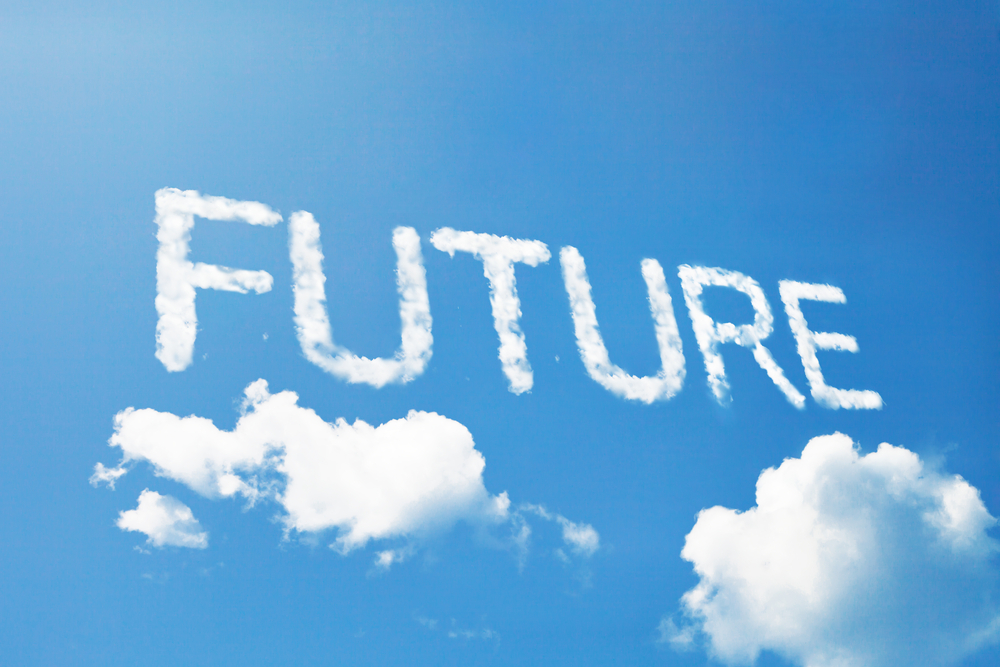 Today:  Intro to How To Read & Use Your Benefits BookJune 28th –  Insurance Terminology and DefinitionsJuly 26th – Explanation of Benefits (EOB)August 23rd – Denial Letters and Your Appeal Rights
Lunch & Learn w/ OHA
1
TODAY’S TOPICThe Benefits Book Part Ibrought to you byTed Doolittle State Healthcare Advocate presented by Jill HallOHA Nurse Consultant
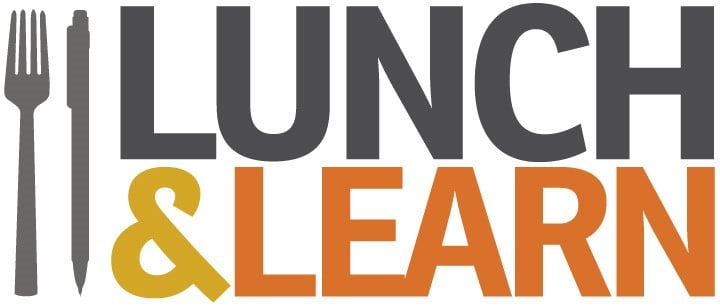 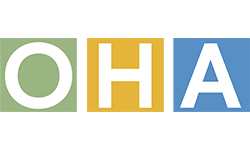 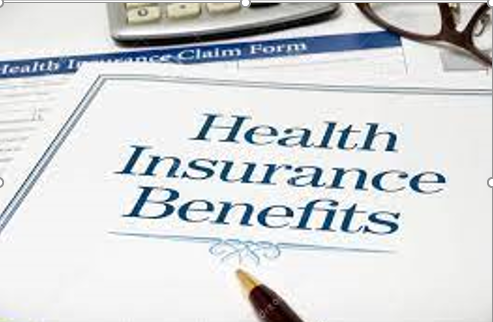 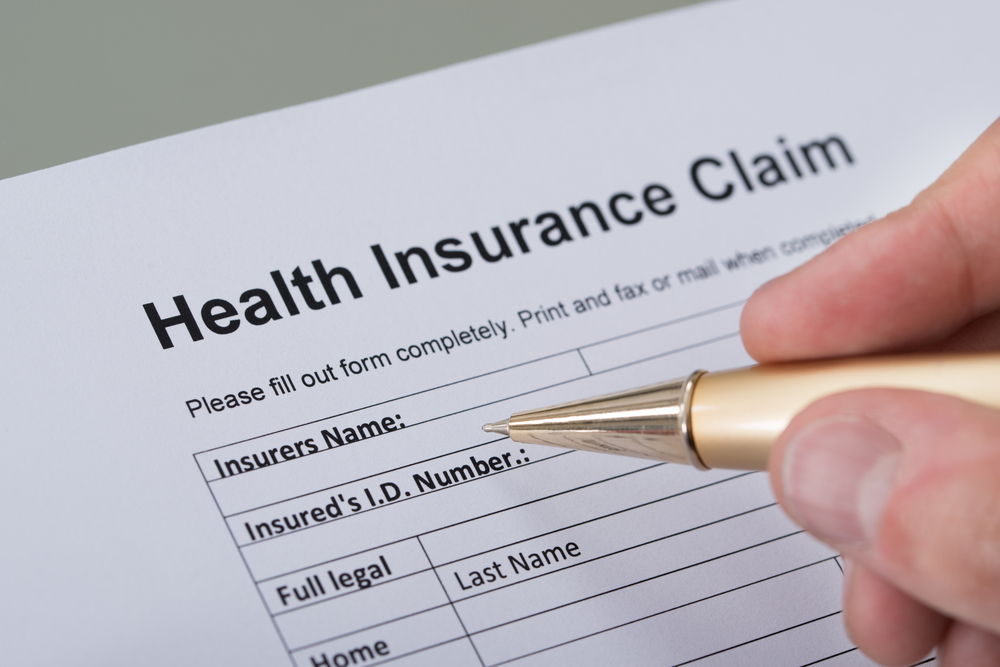 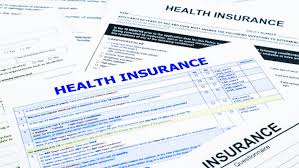 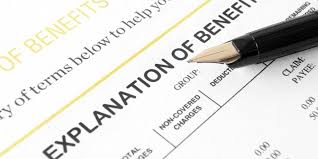 Important Plan Documents
Authorization and Precertification Letters 
Certificates of Creditable Coverage 
Clinical Guidelines 
Explanation of Benefits (EOBs)
HIPAA & Disclosure Forms
Insurance Claim Forms
Misc. Surveys & Questionnaires 
Non-coverage Decision Notices (aka denials)
Open Enrollment Notices/Disenrollment Warnings
Schedule of Benefits 
Summary of Benefits & Coverage
3
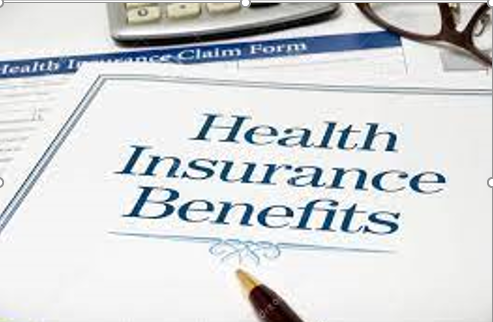 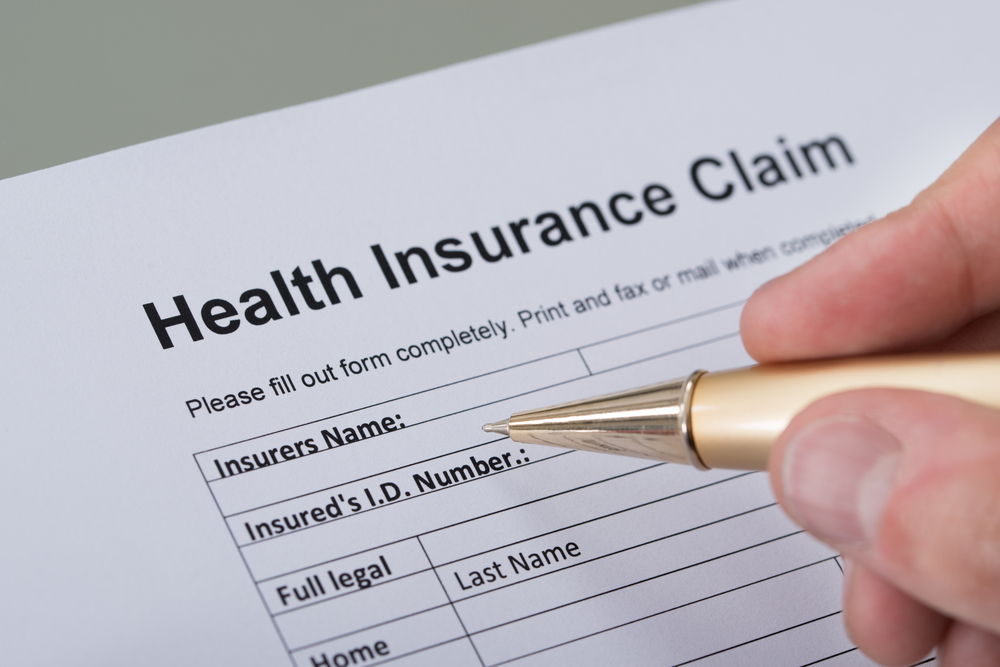 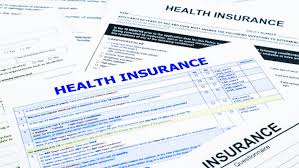 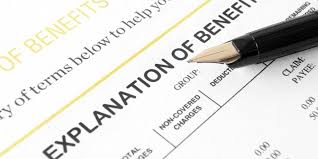 The Most Important Plan Document Of All!
The Benefits Book
4
What’s Your Benefits Book Called?
Benefits Plan or Medical Policy
Subscriber Agreement
Certificate of Coverage 
Evidence of Coverage
Member Handbook
Summary Booklet 
Summary Plan Description (SPD)
5
Caution about Similarly Named Documents
Summary Plan Description (SPD)
Vs.
Summary of Benefits & Coverage (SBC)
6
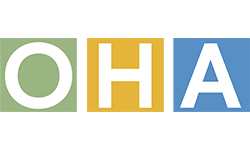 Summary of Benefits & Coverage
7
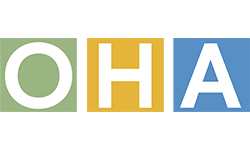 Schedule of Benefits
8
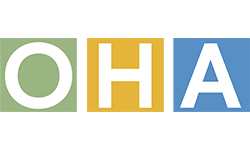 Example SBC
9
Health Plan Benefits Book
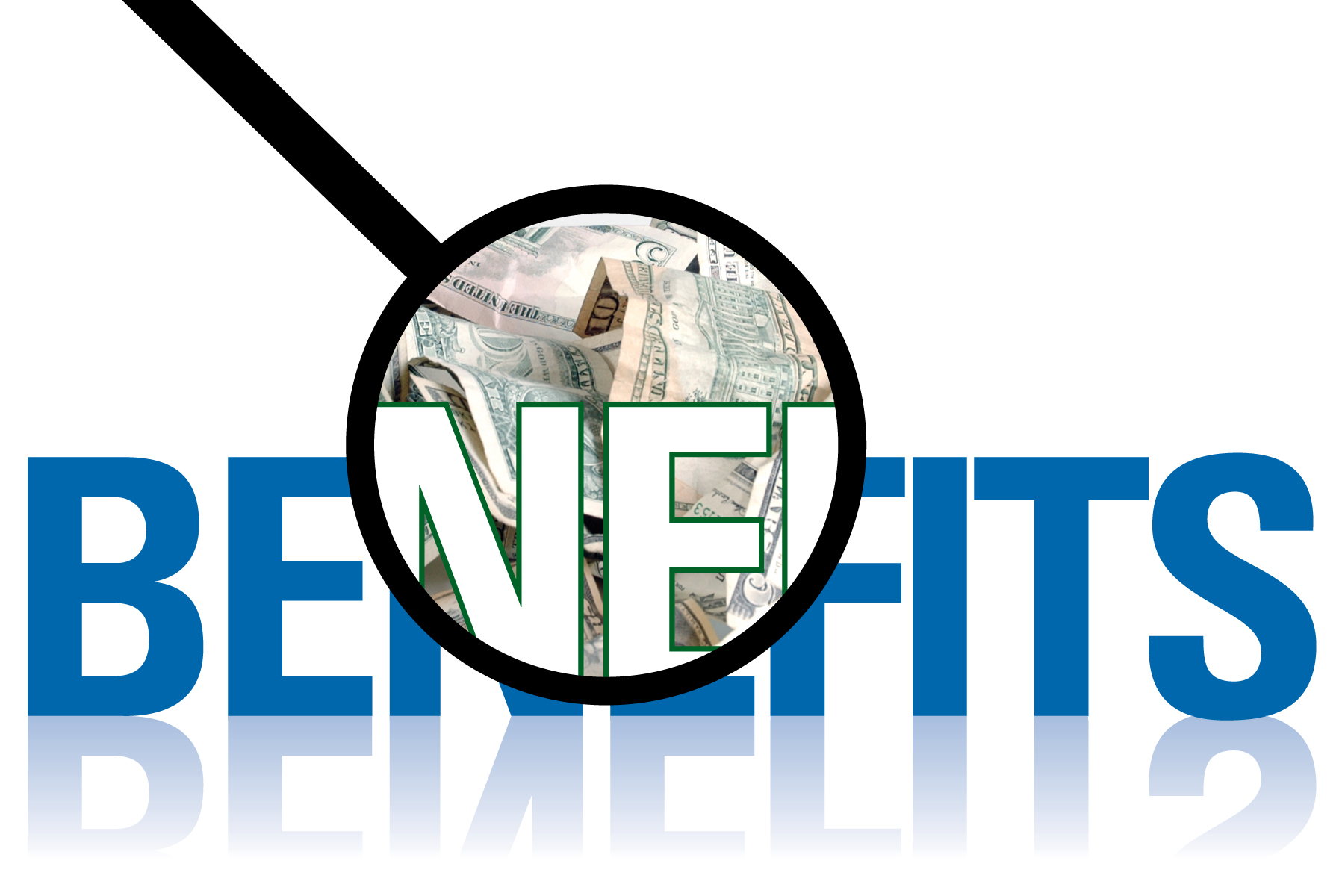 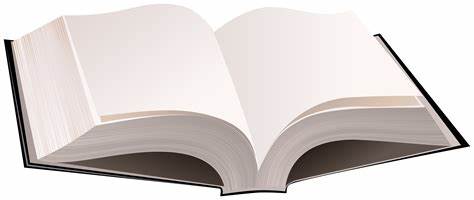 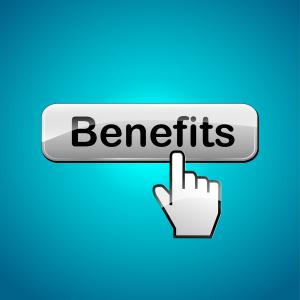 10
*EXAMPLE*Table of Contents
How Your Health Plan Works 
What is Covered, Limited or Excluded
Rules:
Precertification Requirements
Using Out-of-network Providers
Directions:
How to Submit Insurance Claims 
Where to Direct Questions or Submit Complaints 
How to Appeal Denials of Coverage
Legal Notices
    … and much, much more
11
[Speaker Notes: CONTAINS All Rules and Requirements of the Medical Plan and your Rights as a Member of the Medical Plan.]
The Benefits Book
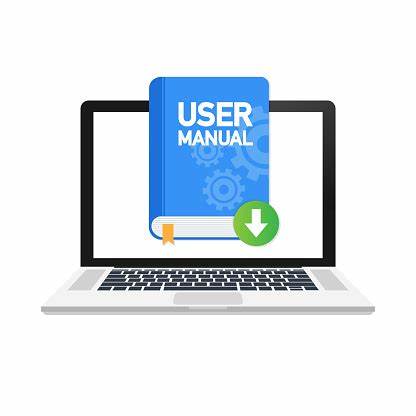 12
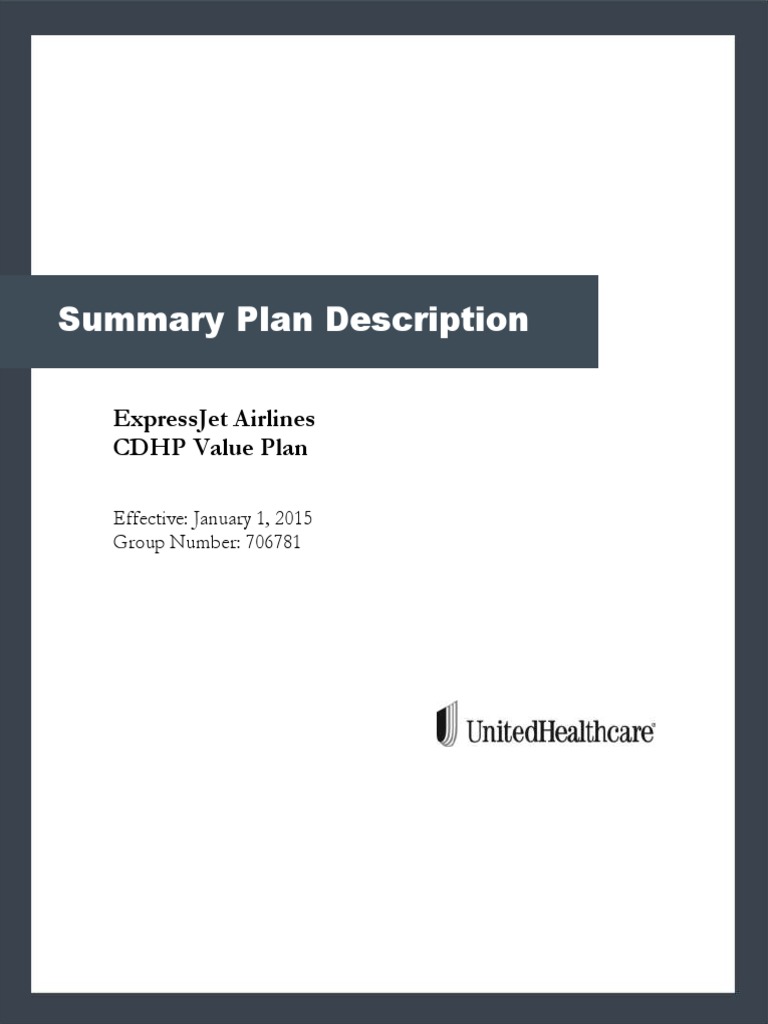 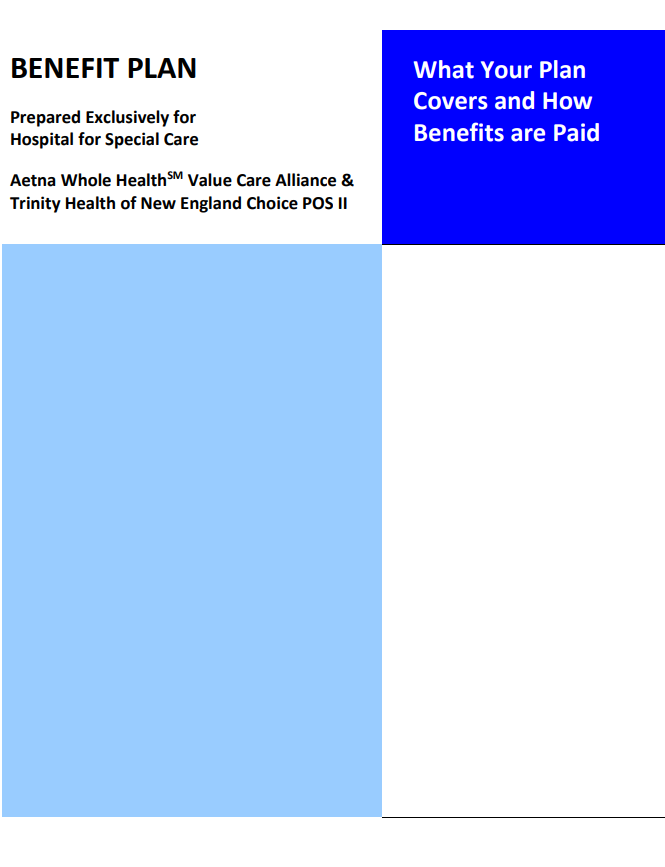 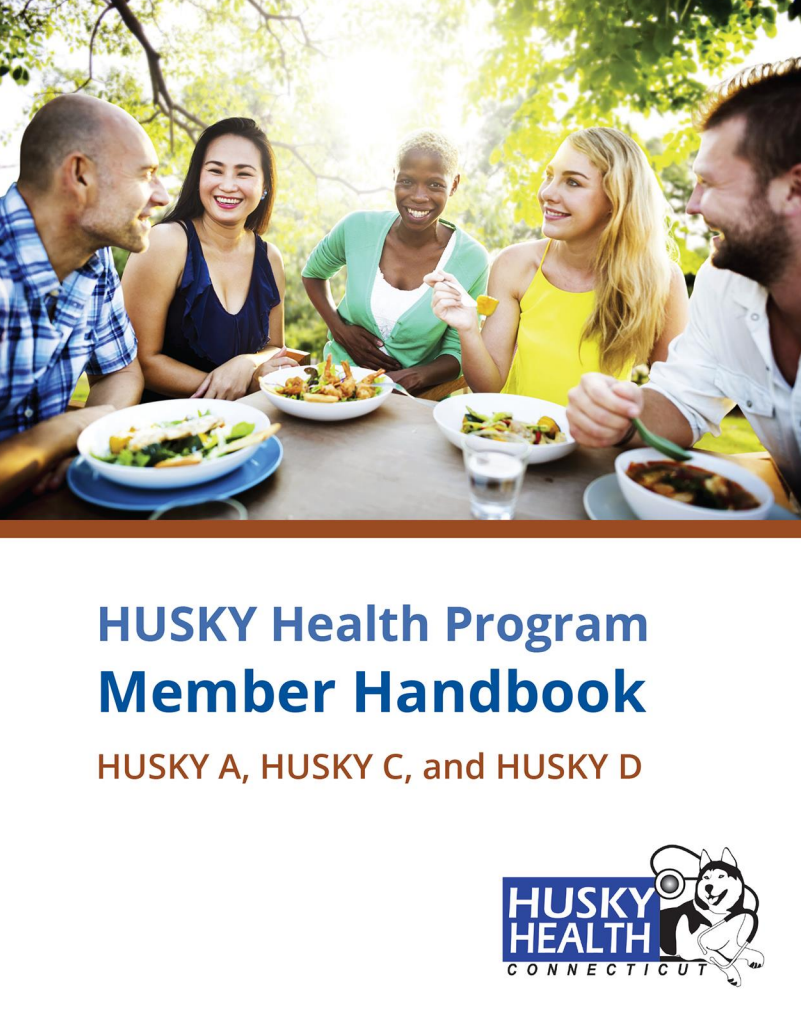 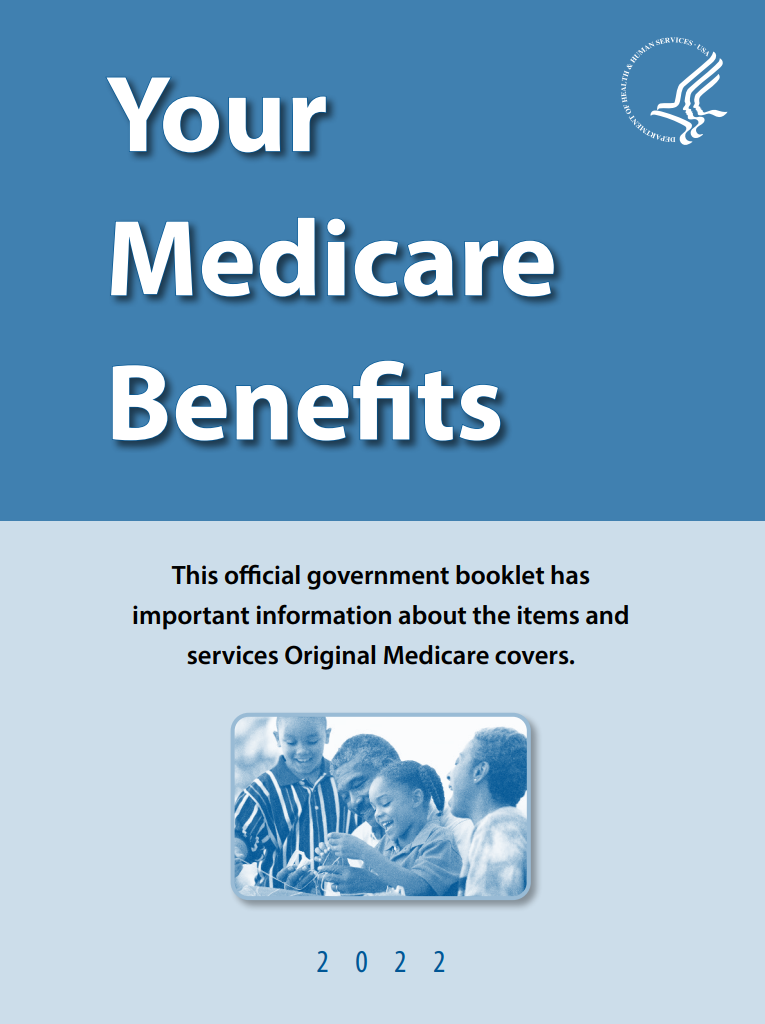 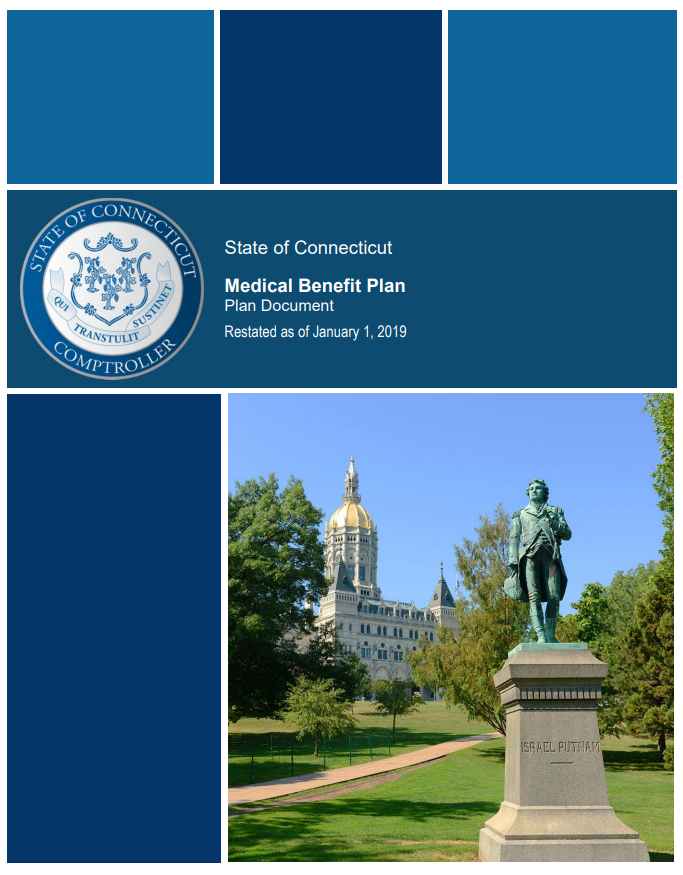 13
Where Do I Find My Benefits Book?
Health Plan Carrier
Employer
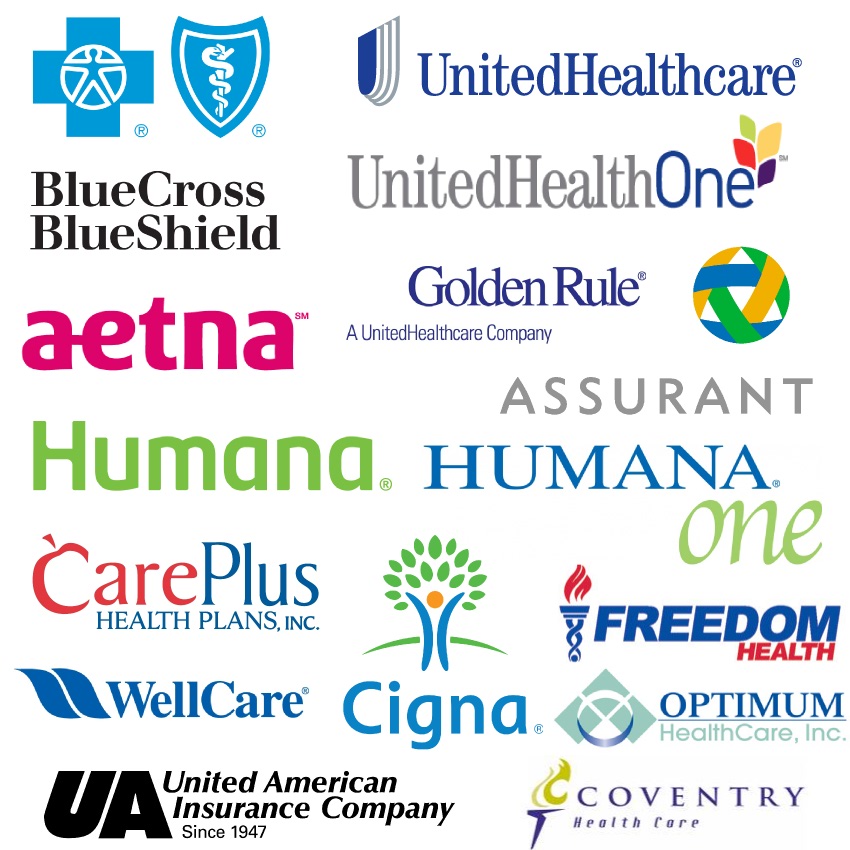 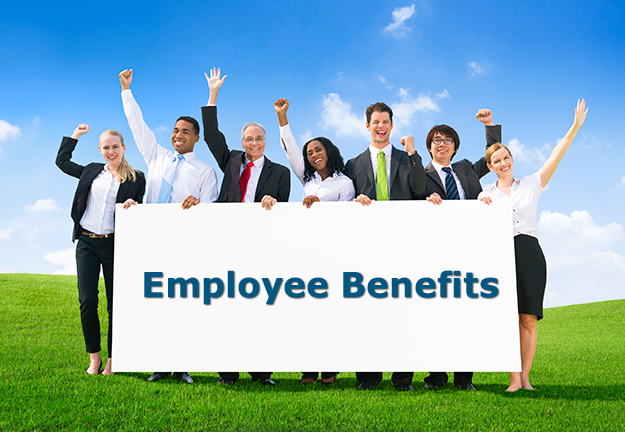 14
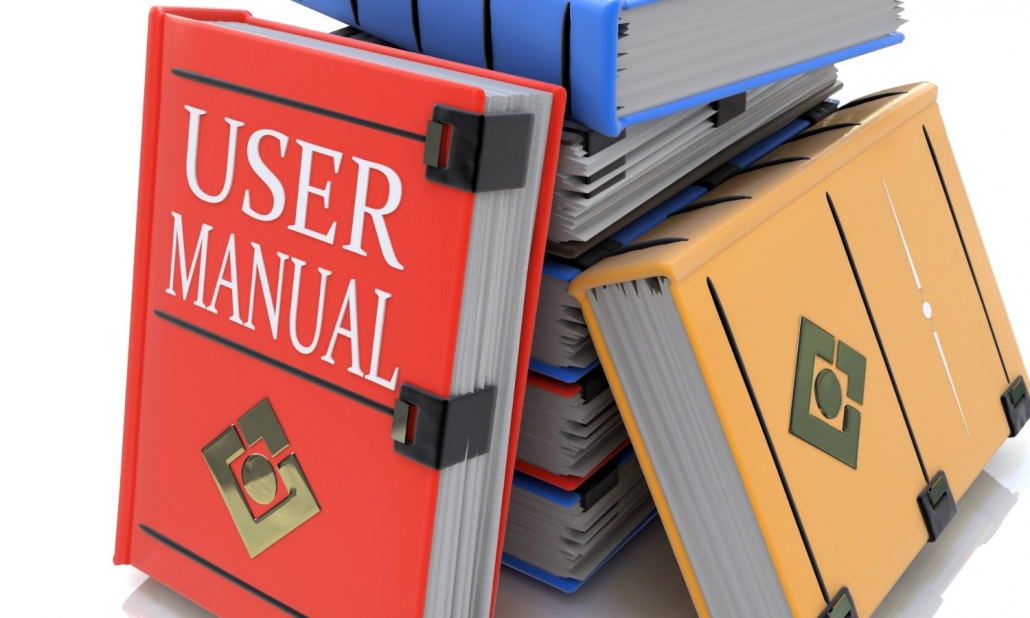 How do I use the “User Manual”
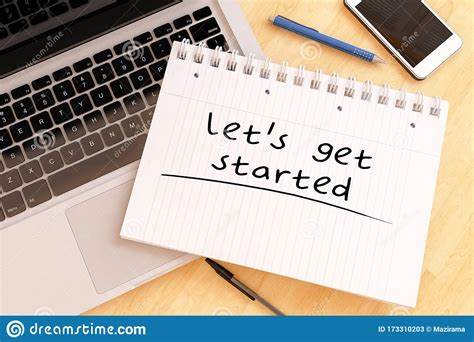 15
Key Points
16
17
Pay Close Attention to Definitions
POS II CIGNA
“Glossary”
Combined COC Anthem
“Definitions”
Choice Plus  HSA UHC
“Defined Terms”
Usual/Expected Definitions
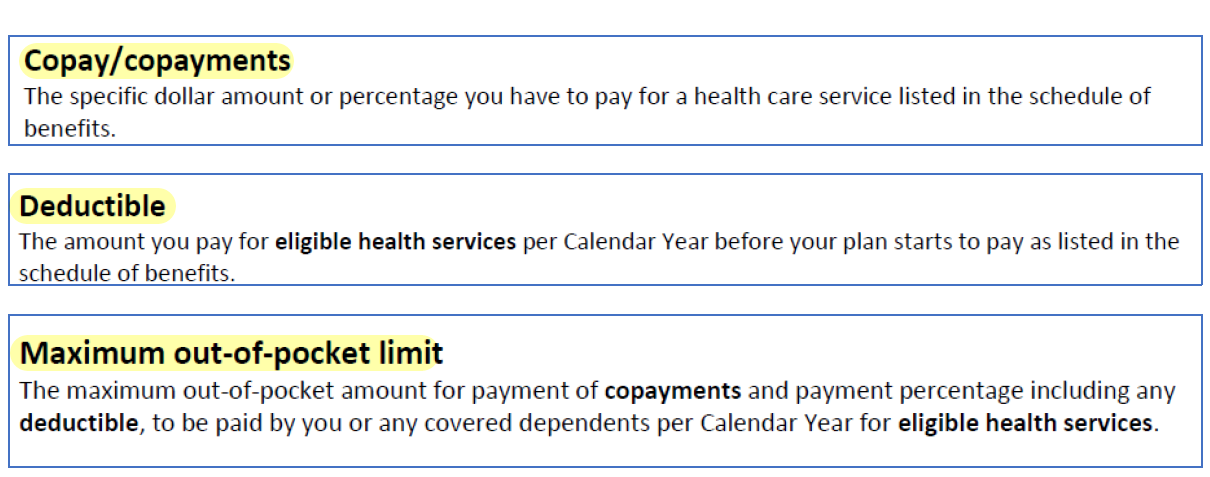 19
Unexpected/Unfamiliar Definitions
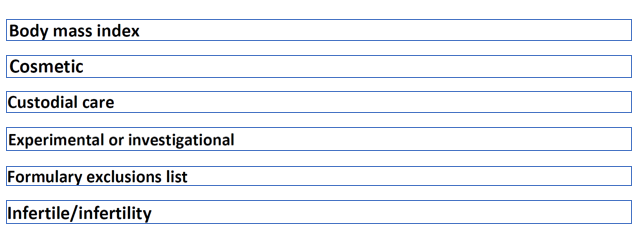 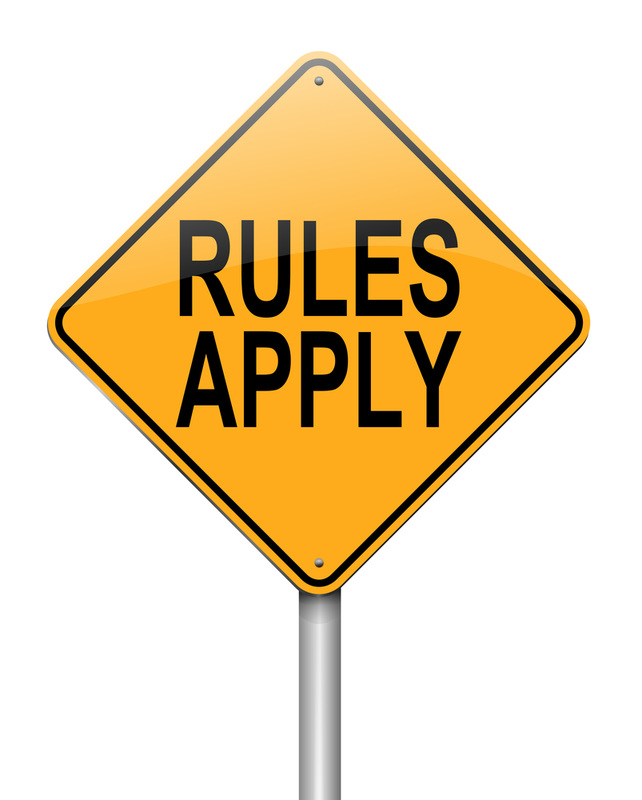 20
[Speaker Notes: These “unexpected, mostlikly unfamiliar words is why I suggest that you start reading your book at the definitions section. If a word or a phrase is defined, its defined for a reason!  The reason might not be clear, but it is somehow IMPORTANT!! 
Words and phrases that are defined in your benefits book suggests that there are rules about those services and/or there are limits or possible exclusions all together.
Reading the definition pages alone wont answer all questions you have about your benefits, but it gives you important hints about the rules that apply and the questions you might need to be asking about your benefits to get clarification.]
Defined Terms Suggests Plan Rules Will Apply
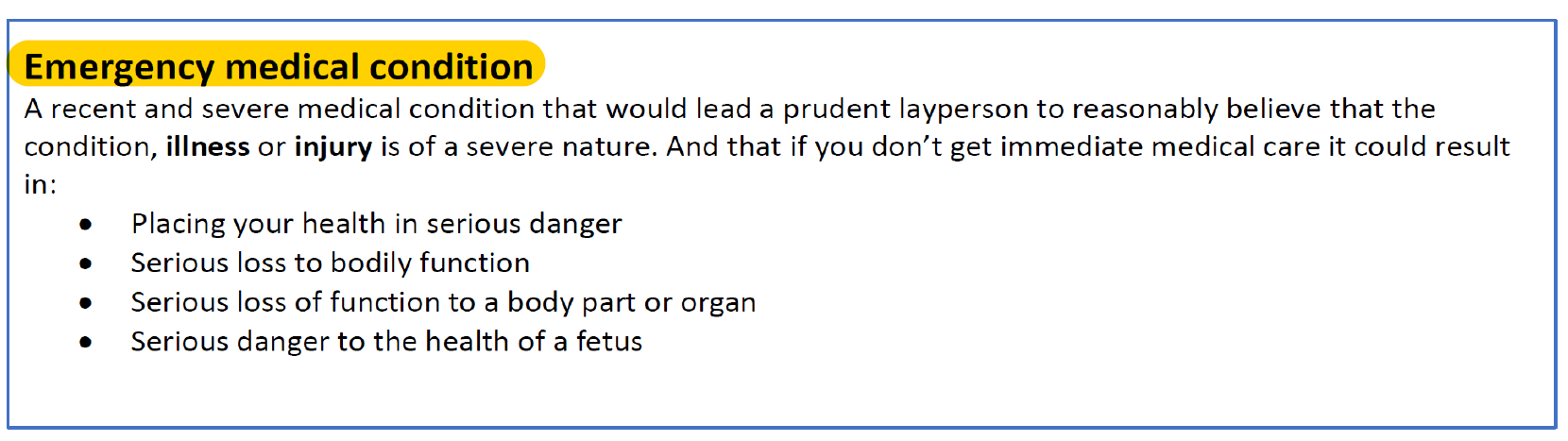 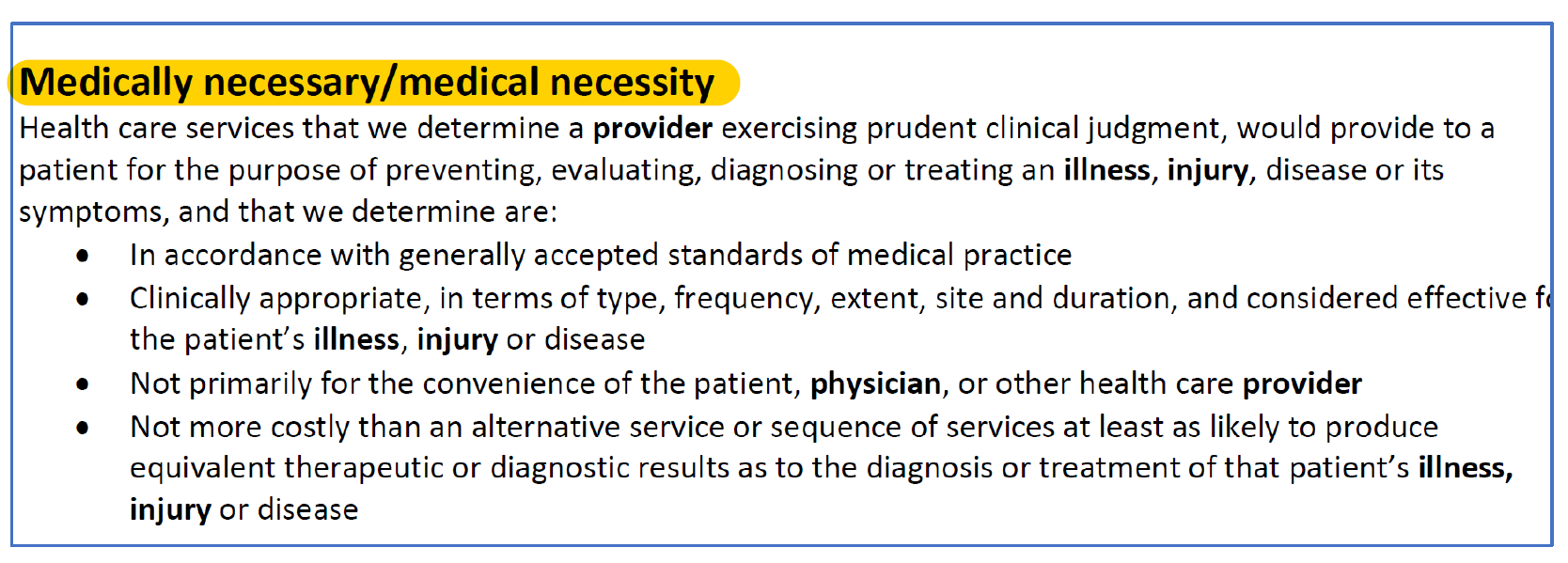 21
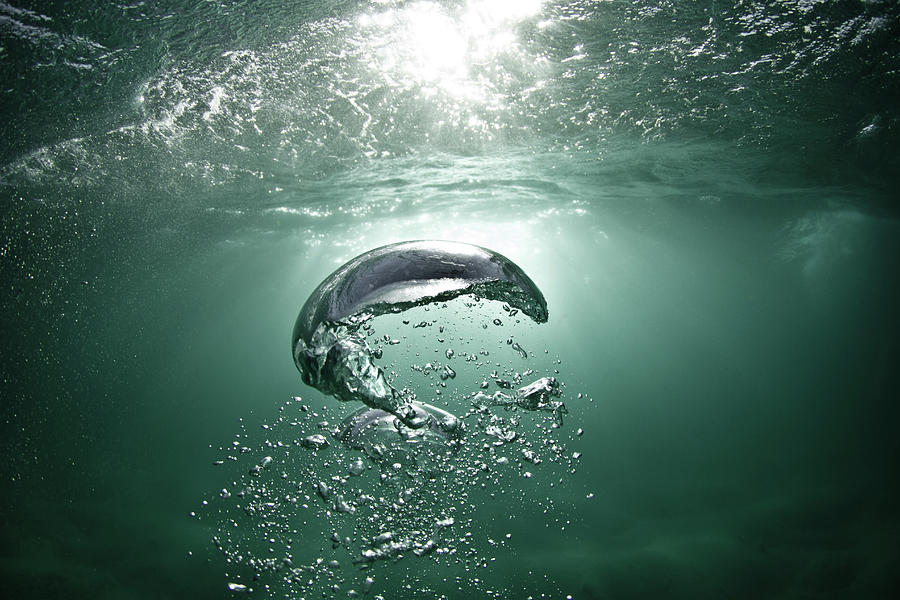 If you want to dive deeper and learn more about health insurance terminology and the common definitions used by our Health Plans, join us next month:OHA Lunch & LearnJune 28, 2022
22
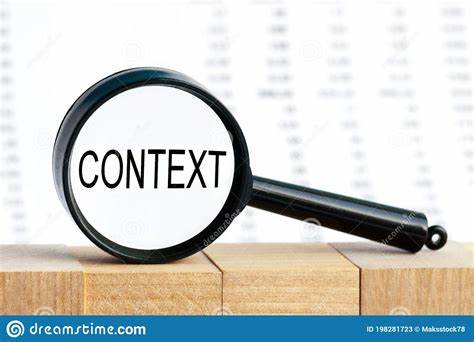 23
24
[Speaker Notes: You don’t have be an expert at insurance jargon and healthcare lingo to become better at navigate your health benefits.  It all starts with reading and using your benefits book.]
Carrier  Responsibilities              Plan    Rules          &      Member  Rights
25
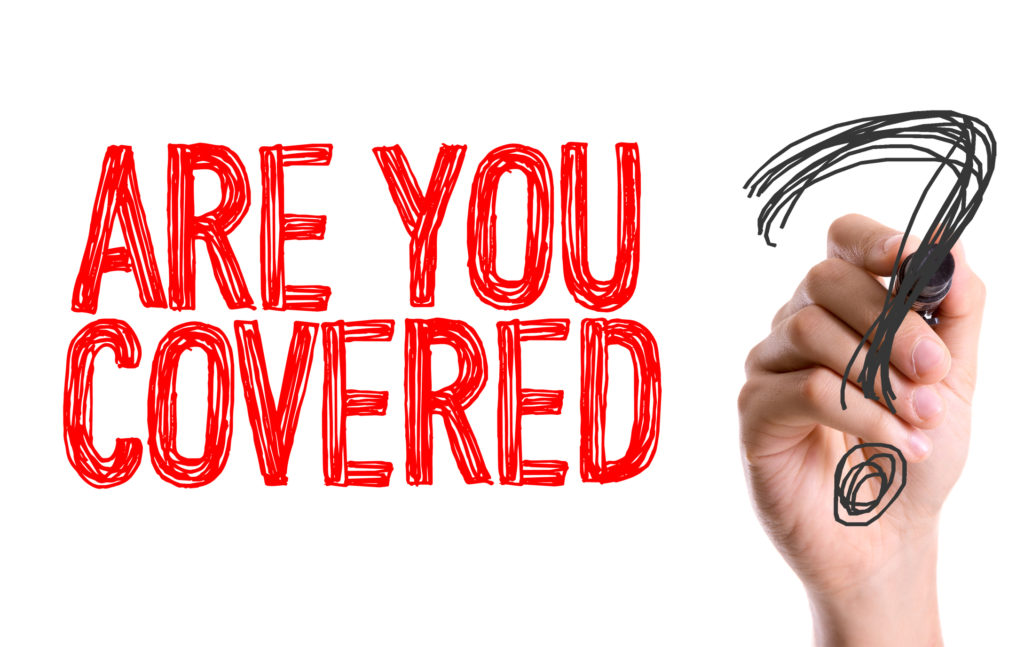 What’s Included?
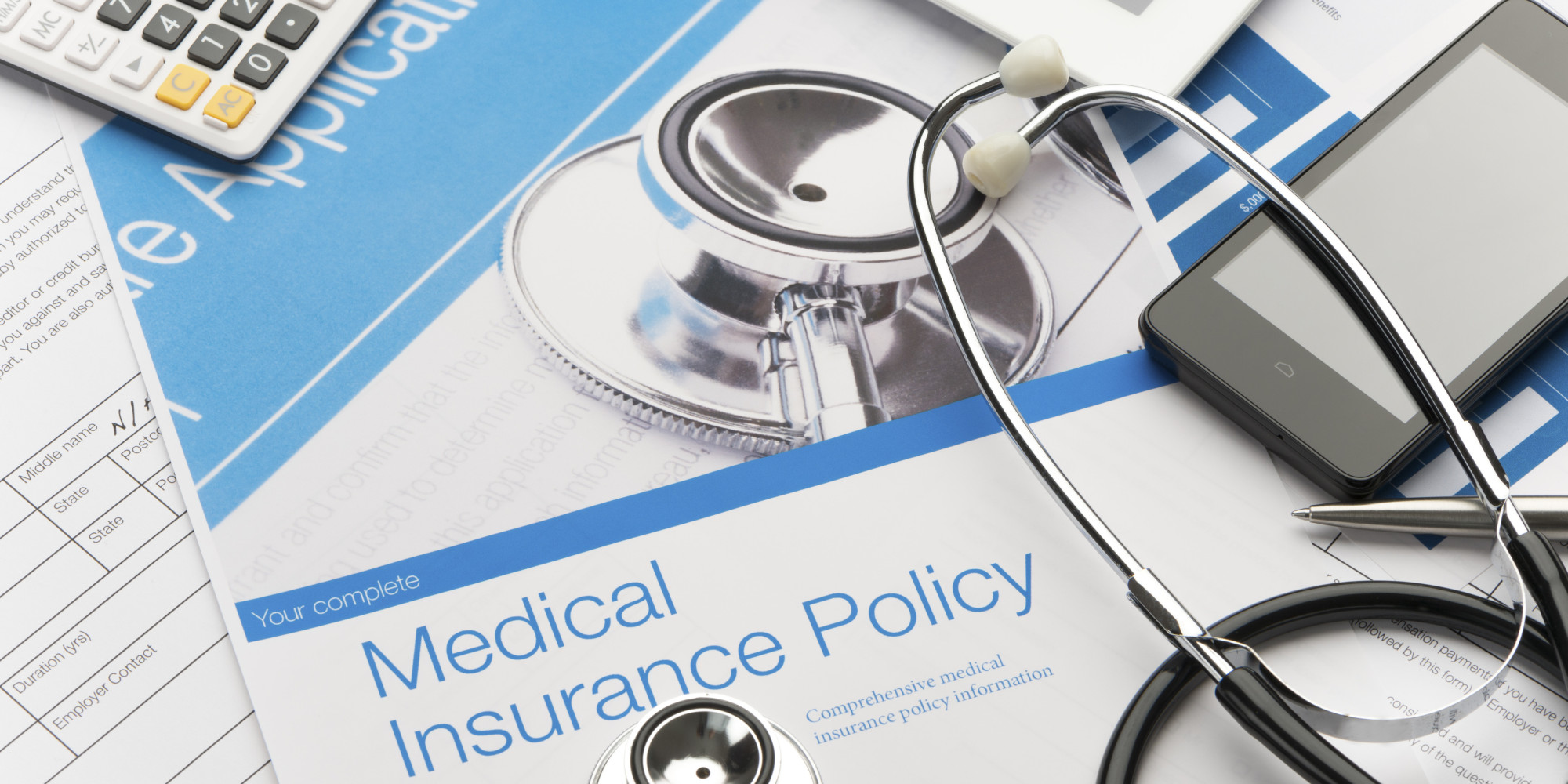 26
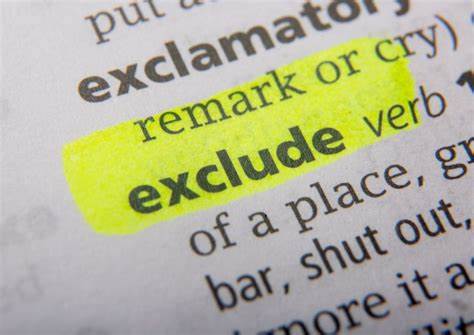 What’s Excluded or Limited?
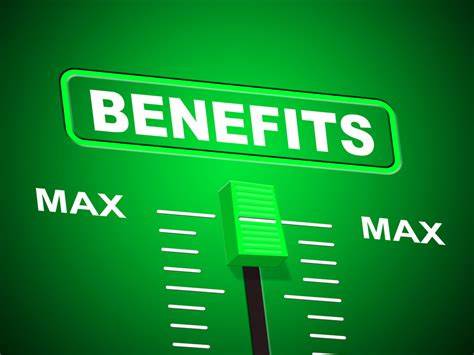 27
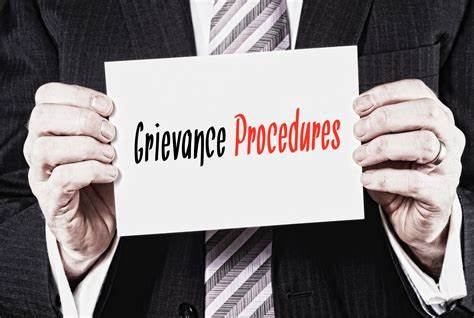 Grievances & AppealRights
28
Become familiar with the entire document.
If reading cover to cover is overwhelming, begin by reading the Table of Contents. Then, locate the Definitions section and start there!
Become familiar with:
All Your Health Plan Definitions;
Which services/supplies are covered;
Which services/supplies are limited and excluded; 
Your Rights to Appeal Non-coverage Decisions, and
The Health Plan Rules and Any Special Provisions
Refer to the Benefits Book whenever you need directions about how to use your insurance. 
If you don’t understand the directions or descriptions, ask questions, AND expect nothing less than good customer service from your health plan carrier!
Maximize Your Benefits Using Your Benefits Book
29
[Speaker Notes: Rules, such a timeframes allowed to submit insurance claims or appeals
Sometimes State Mandates apply to your Policy.  That would be a special provision. 
Remember, Health Insurance is Complicated.]
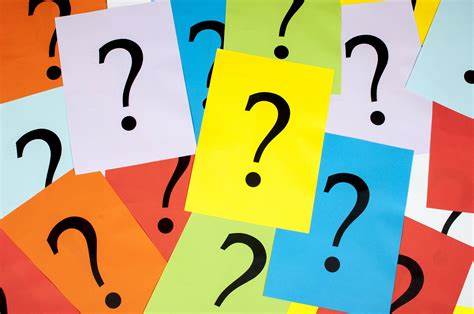 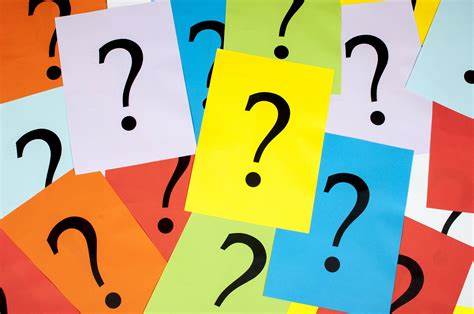 What Do I Do If I Get Confusing, Conflicting or Incorrect Information?
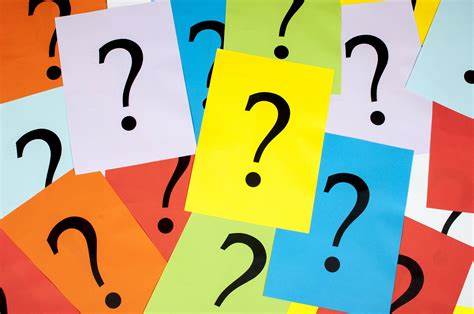 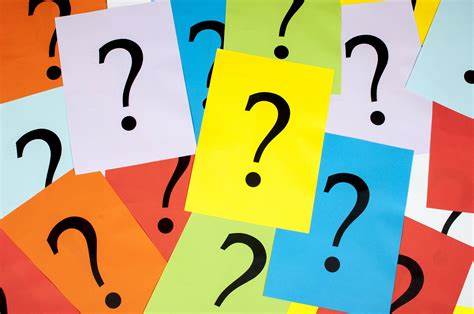 30
Don’t Worry Alone!
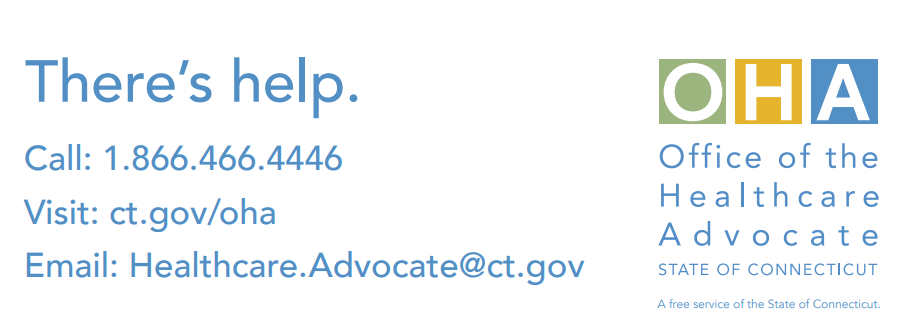 31
[Speaker Notes: OHA was established to offer Free, Expert Assistance & Representation for any type of health insurance questions or problems.]
Thank you for joining us today.                    Any Questions?       Email:  Healthcare.Advocate@ct.govPhone:  866-466-4446Web:  www.ct.gov/oha
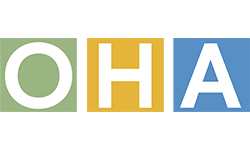 32
[Speaker Notes: Thank you for joining us today for this brief overview of the health plan benefit book and why its important.  

That concludes today’s presentation. I hope you enjoyed our introduction to the importance of having and using your benefits book.
I encourage you to join us again next month when we will be discussing other important Plan documents and in future months when we begin diving deeper into how to understand and use your benefits book.]